AUDIÊNCIA PÚBLICA 1ºQUADR/2018 FUNSAU NA
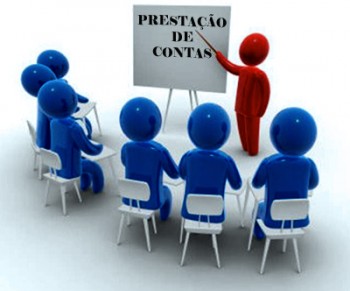 FUNDAÇÃO SERVIÇOS DE SAÚDE DE NOVA ANDRADINA
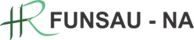 Relatório financeiro
RESTOS A RECEBER E A pagar
  1ºQUADRIMESTRE/2018
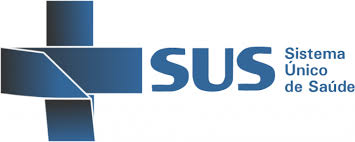 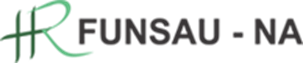 REPASSES CONFORME CONTRATO PREST SERVIÇOS N. 180/2017 – VALOR MENSAL
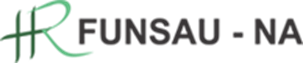 INGRESSOS DE RECEITAS – 1º QUADRIMESTRE / 2018
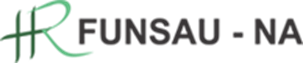 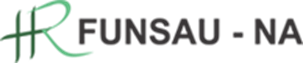 PAGAMENTOS REALIZADOS – 1º QUADRIMESTRE / 2018
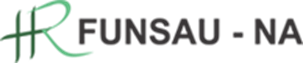 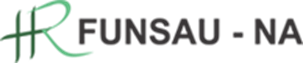 APURAÇÃO RESULTADO PRIMÁRIO – 1º QUADRIMESTRE/2018
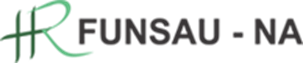